Викторина «Балет»
Музыкальный руководитель МКДОУ № 11 
Бурова Виктория Владимировна
Что такое балет:
Это 
песня, 

марш, 

театральный спектакль?
Где можно посмотреть балет:
в магазине, 

в парке,

 в театре?
Как называют артистку балета:
актриса, 

режиссёр, 

балерина?
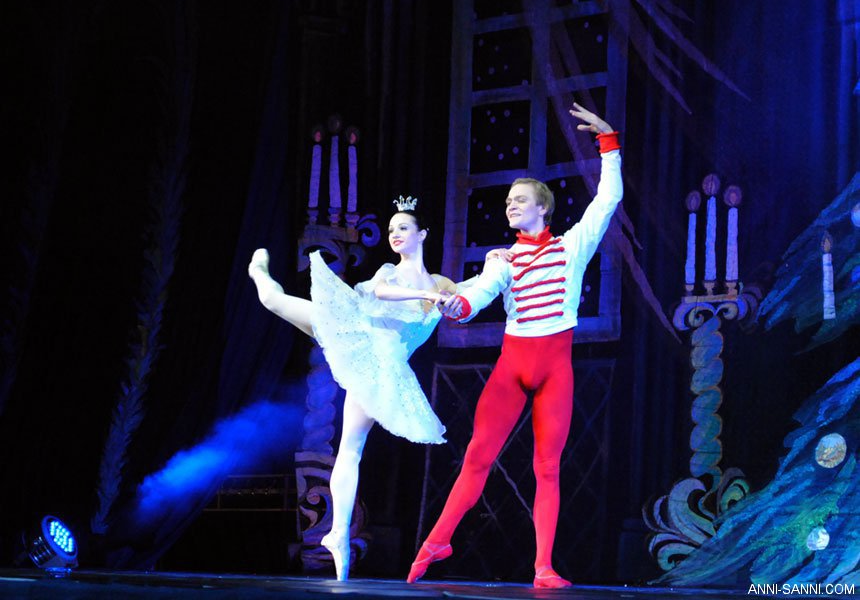 Как  артисты балета передают содержание сказки:
поют,
 
читают стихи, 

танцуют?